GREENWORLD: Grünes Denkenfür die WeltJugendbildungERASMUS+KA220 YOU - Strategische Partnerschaften für JugendbildungKooperationspartnerschaft
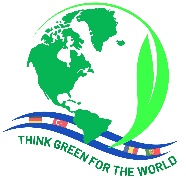 GREENWORLD
Modul 2:
Management natürlicher Ressourcen und Nachhaltigkeit sowie grüne Innovation in grünem Unternehmertum
Referenznummer:2021-1-DE04-KA220-YOU-000029209
Dauer: 
07.03.2022 bis 07.03.2024 (24 Monate)
Lernergebnisse von Modul 2
In diesem Modul werden Sie
lernen, was natürliche Ressourcen, Management natürlicher Ressourcen, grüne Innovation und grüne Wirtschaft sind.
über die Herausforderungen des heutigen Ressourcenverbrauchs nachzudenken 
die Notwendigkeit eines neuen nachhaltigen Unternehmertums verstehen 
Beispiele für Öko-Innovationen mit natürlichen Ressourcen entdecken
über die Bedeutung von Nachhaltigkeit und ökologischer Innovation für das menschliche Leben nachzudenken
Überblick über das Modul
01
02
Beispiel
Einführung
der Innovation für Nachhaltigkeit und grünes Unternehmertum - Grüner Tourismus
Natürliche Ressourcen, Management, grüne Innovation und grünes Unternehmertum
03
04
Selbstkontrolle
Videos
Selbsttests-Quiz
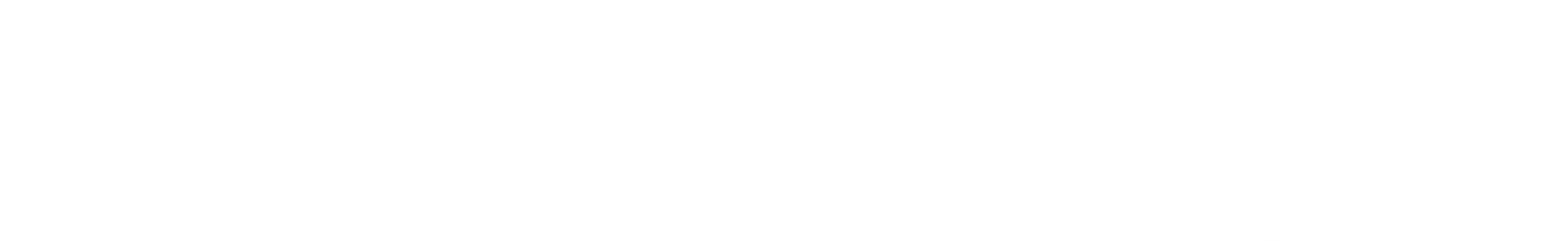 01
Management natürlicher Ressourcen und Nachhaltigkeit und grüne Innovation in grünem UnternehmertumEinführung
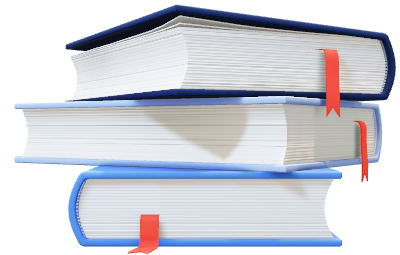 Einführung in die natürlichen Ressourcen und das Management natürlicher Ressourcen
Beispiele:
Wälder: Sie liefern Holz, Lebensraum für verschiedene Arten und erbringen Ökosystemleistungen.
Oberflächenwasser und Grundwasser: Entscheidend für verschiedene menschliche Aktivitäten, die Landwirtschaft und die unterstützenden Ökosysteme.
Fruchtbare Böden und Mineralien im Boden: Wertvoll für die Landwirtschaft und die Gewinnung von Mineralien.
Energieressourcen: Wie Erdöl, Erdgas und geothermische Energie, die in Gesteinsschichten enthalten sind.
Was sind natürliche Ressourcen?
Erneuerbare Ressourcen: 
Es kann im Laufe der Zeit auf natürliche Weise regeneriert werden, beispielsweise durch Sonnenlicht, Wind, Wasser und Biomasse. 
Ihre Verfügbarkeit ist nicht so schnell erschöpft, wie sie verbraucht werden.
Nicht-erneuerbare Ressourcen: 
Sie kann nicht innerhalb eines menschlichen Zeitrahmens regeneriert werden. 
Beispiele hierfür sind fossile Brennstoffe (Kohle, Öl und Erdgas), Mineralien und Metalle. 
Sind diese Ressourcen einmal erschöpft, können sie nicht mehr ohne weiteres ersetzt werden.
Vestibulum congue tempus
Lorem ipsum dolor sit amet, consectetur adipiscing elit, sed do eiusmod tempor.
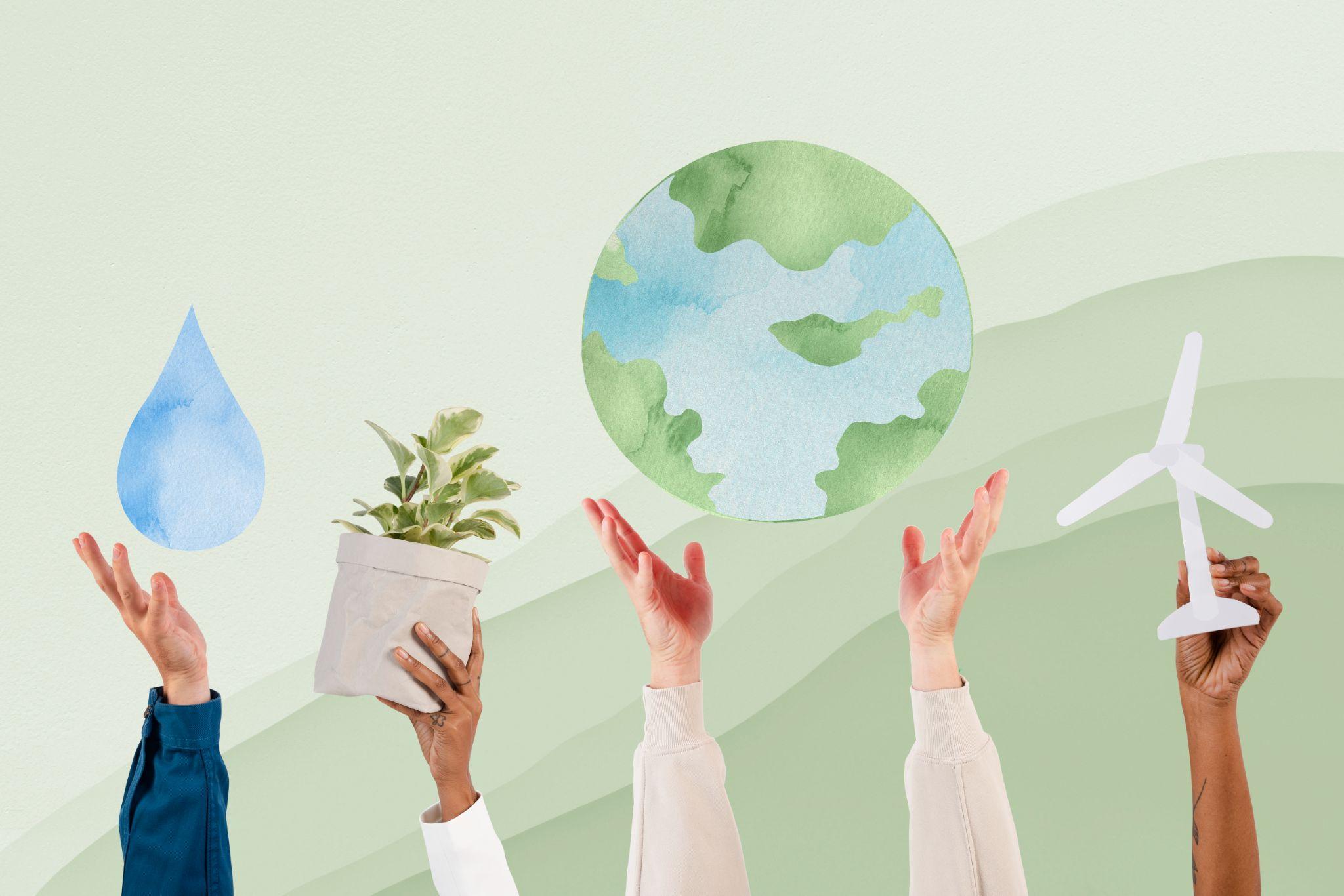 Einführung in die natürlichen Ressourcen und das Management natürlicher Ressourcen
Management natürlicher Ressourcen
Strategische und nachhaltige Nutzung
Die Bewirtschaftung natürlicher Ressourcen umfasst die sinnvolle Nutzung wichtiger Ressourcen wie Land, Wasser, Luft, Mineralien, Wälder, Fischerei und biologische Vielfalt.
Ökosystemleistungen: Die Verbesserung des menschlichen Lebens
Diese Ressourcen erbringen gemeinsam wichtige Ökosystemleistungen, die der Lebensqualität der Menschen zugute kommen.
Zu den Leistungen gehören die Produktivität des Bodens, das Nährstoffrecycling, die Reinigung von Luft und Wasser und das klimatische Gleichgewicht.
Herausforderungen des Ressourcenverbrauchs
Globaler Verbrauch: Ungleichgewicht
20 % der Weltbevölkerung verbrauchen 80 % der globalen Ressourcen (Ermakova et al., 2020).
Betonung des "kritischen Naturkapitals", einzigartiger Ressourcen, die für die Lebenserhaltung, die biologische Vielfalt, die Gesundheit, die Ästhetik, die Kultur und das Erbe von entscheidender Bedeutung sind.
Erschöpfung und Innovation: Notwendigkeit
Die fortschreitende Erschöpfung der Ressourcen erfordert innovative Konzepte für eine wirksame Nutzung, insbesondere bei schwer zugänglichen Ressourcen.
Einführung in Innovation für Nachhaltigkeit und grünes Unternehmertum
Unternehmertum und Innovation:
Unternehmertum beruht auf ständiger Innovation.
Wirtschaftszyklen erfordern eine Navigation in Richtung Entwicklung.
Entwicklung der Innovation:
Traditionell zielt Innovation auf Kundenzufriedenheit und finanziellen Erfolg ab.
Zu den zeitgenössischen Perspektiven gehören soziale und ökologische Überlegungen.
Verantwortung und Bewusstheit:
Die Unternehmer berücksichtigen jetzt die Auswirkungen auf die Gesellschaft und die Umwelt.
Die Einhaltung der gesetzlichen Vorschriften und die Sensibilisierung der Verbraucher sind von entscheidender Bedeutung.
Grüne Innovation:
Öko-Innovation minimiert die Auswirkungen auf die Umwelt.
Nutzt neue Technologien, Dienstleistungen und Verfahren für eine nachhaltige Entwicklung.
Kontrast zu Alternativen:
Die grüne Innovation hebt sich von anderen möglichen Alternativen ab.
Spielt eine Rolle bei der Ressourcenschonung und bietet wirtschaftliche Wachstumsmöglichkeiten.
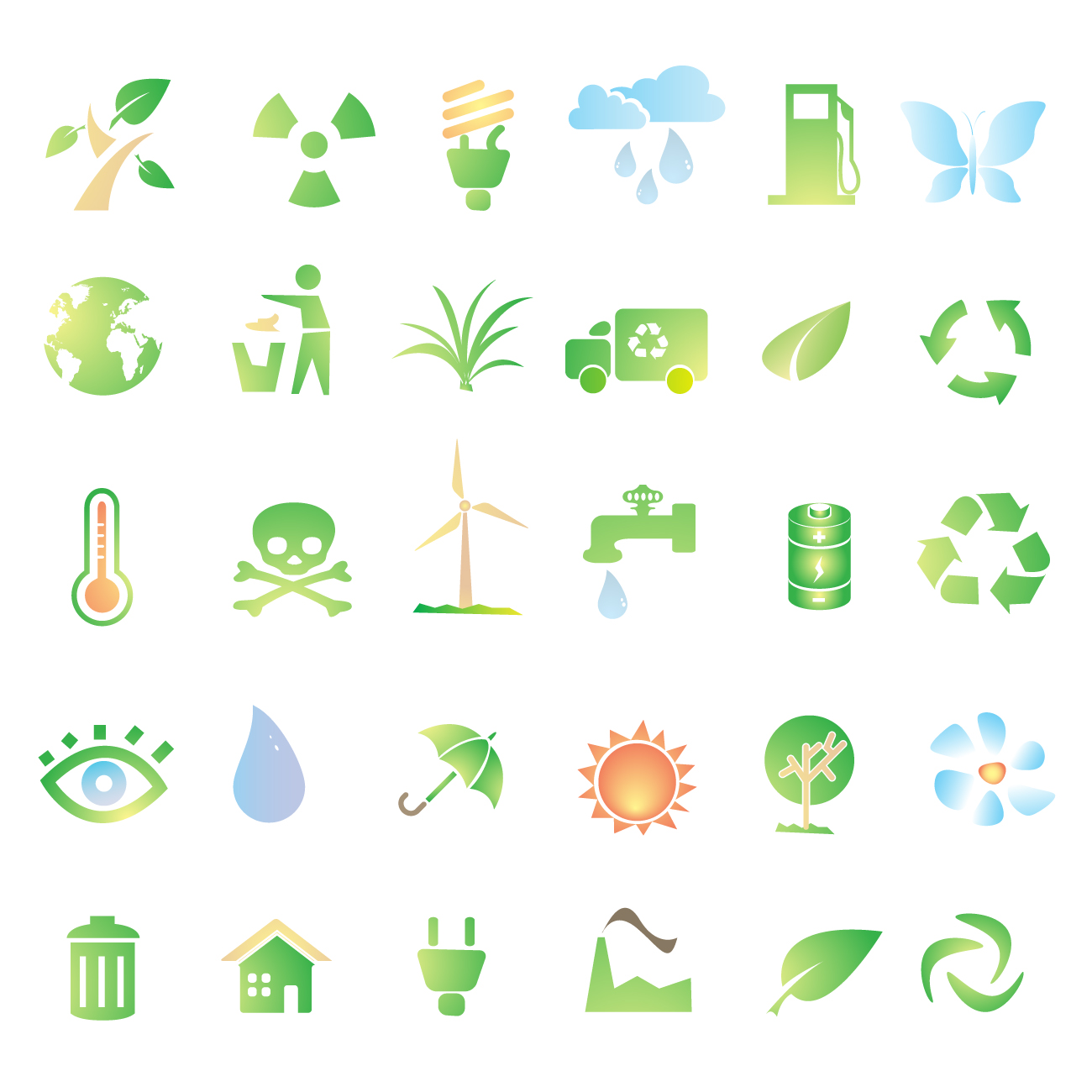 Nachhaltigkeit von Anfang an einbeziehen
Machen Sie Ihr Unternehmen grün
Wie man ein grüner Unternehmer wird und die natürlichen Ressourcen in einem Unternehmen nachhaltig bewirtschaftet
Bewerten Sie, wie nachhaltig Ihr Unternehmen ist
Entwicklung eines grünen Aktionsplans
Schritt für Schritt
Beziehen Sie Ihre Mitarbeiter ein
Beibehaltung einer glaubwürdigen Zertifizierung für nachhaltiges Wirtschaften
Nicht aufgeben
Nachhaltigkeit als Unternehmensziel
Erstellen Sie ein grünes Produkt oder eine grüne Dienstleistung
Grüne Lagerung, Versand und Abfallmanagement
Grünes Back Office
Spenden oder Zurück zur Natur
Führen Sie eine gründliche Prüfung Ihrer derzeitigen Nachhaltigkeitspraktiken durch
Erstellung eines formellen Plans mit zeitgebundenen Zielen für die Nachhaltigkeit
Aus frühen Anstrengungen lernen
Ihre Mitarbeiter zu instruieren und zu motivieren
Nutzen Sie Zertifizierungen, um ein kontinuierliches Engagement zu gewährleisten.
Nachhaltige Praktiken erfordern ständige Bemühungen, auch wenn Ihre Maßnahmen klein erscheinen, machen sie einen Unterschied
Es geht darum, kreativ zu sein!
Entwerfen Sie innovative Produkte oder Dienstleistungen, die sowohl rentabel als auch umweltfreundlich sein können.
Finden Sie zuverlässige Quellen, produzieren Sie effizient, lagern und transportieren Sie emissionsarm, reduzieren und recyceln Sie Abfälle, streben Sie Zertifizierungen an.
Vergessen Sie nicht die soziale Komponente, schaffen Sie ein gutes Arbeitsumfeld und geben Sie der Gemeinschaft und der Natur etwas zurück.
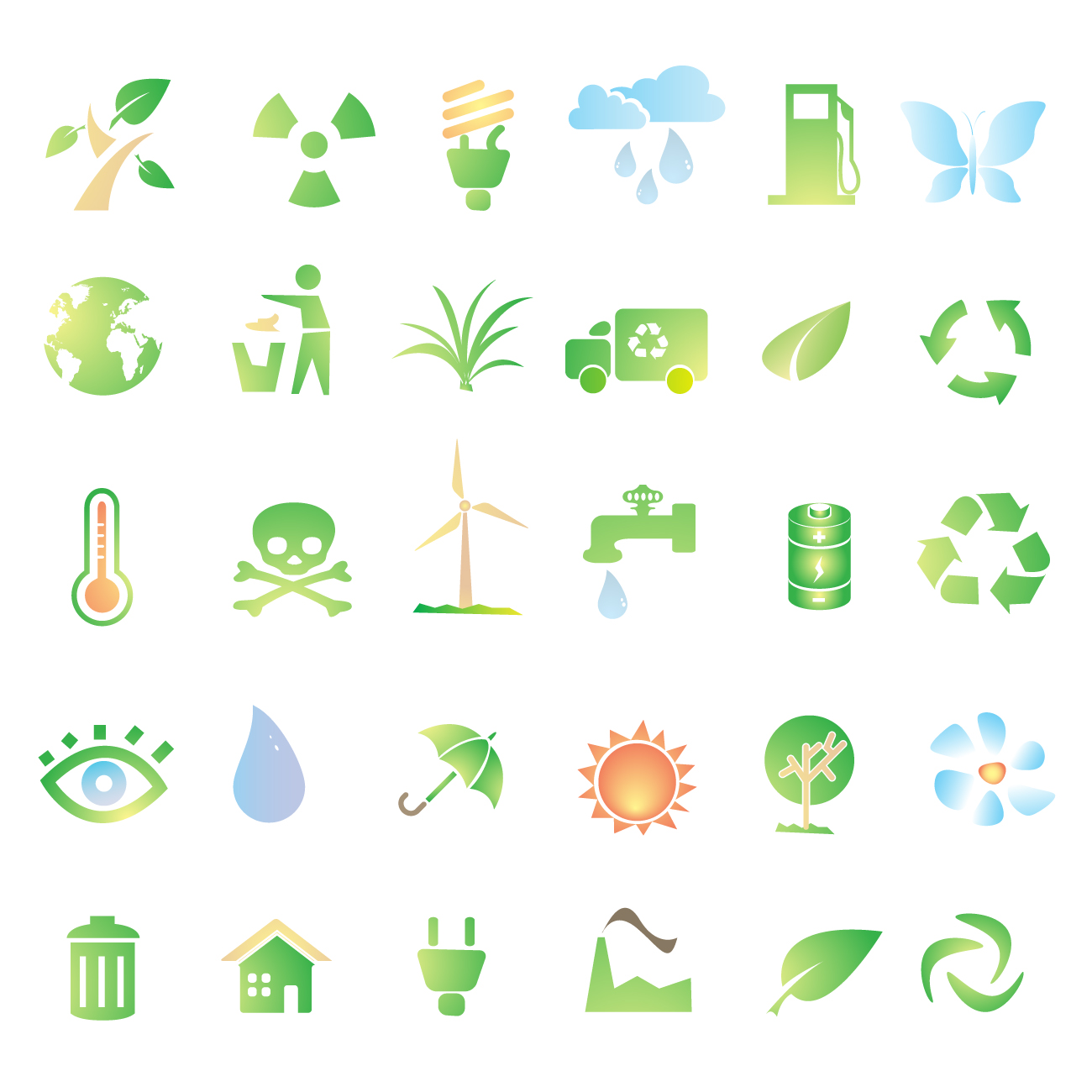 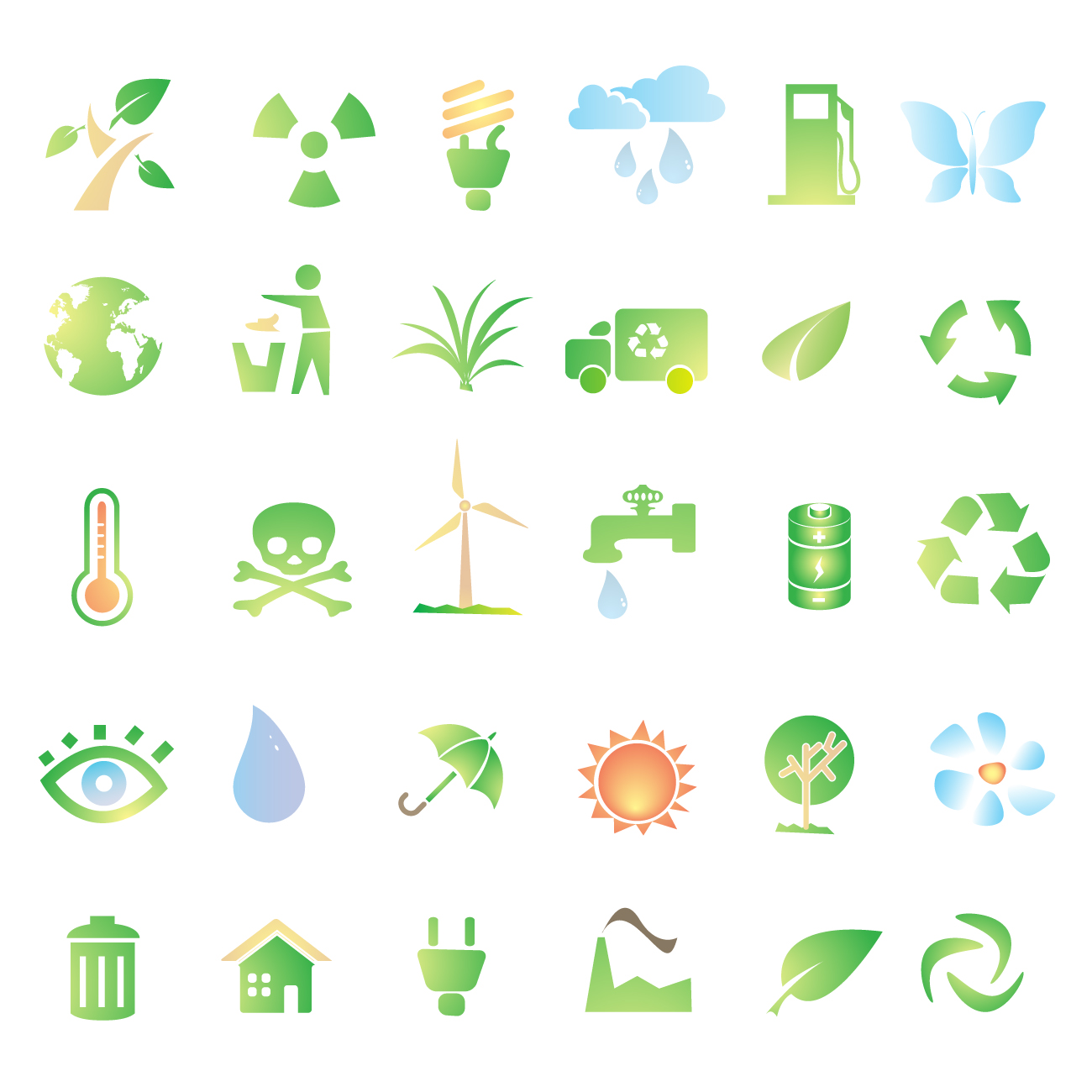 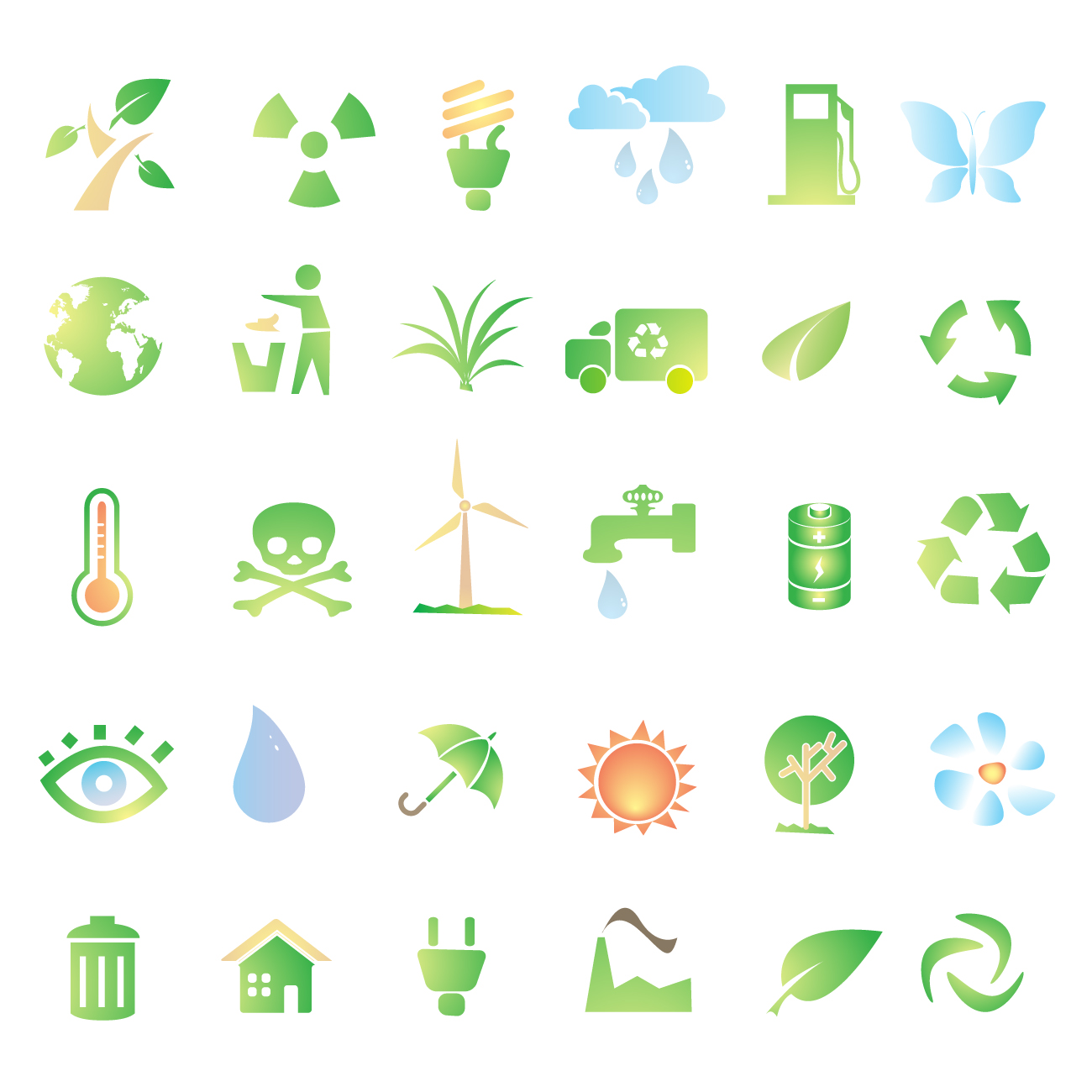 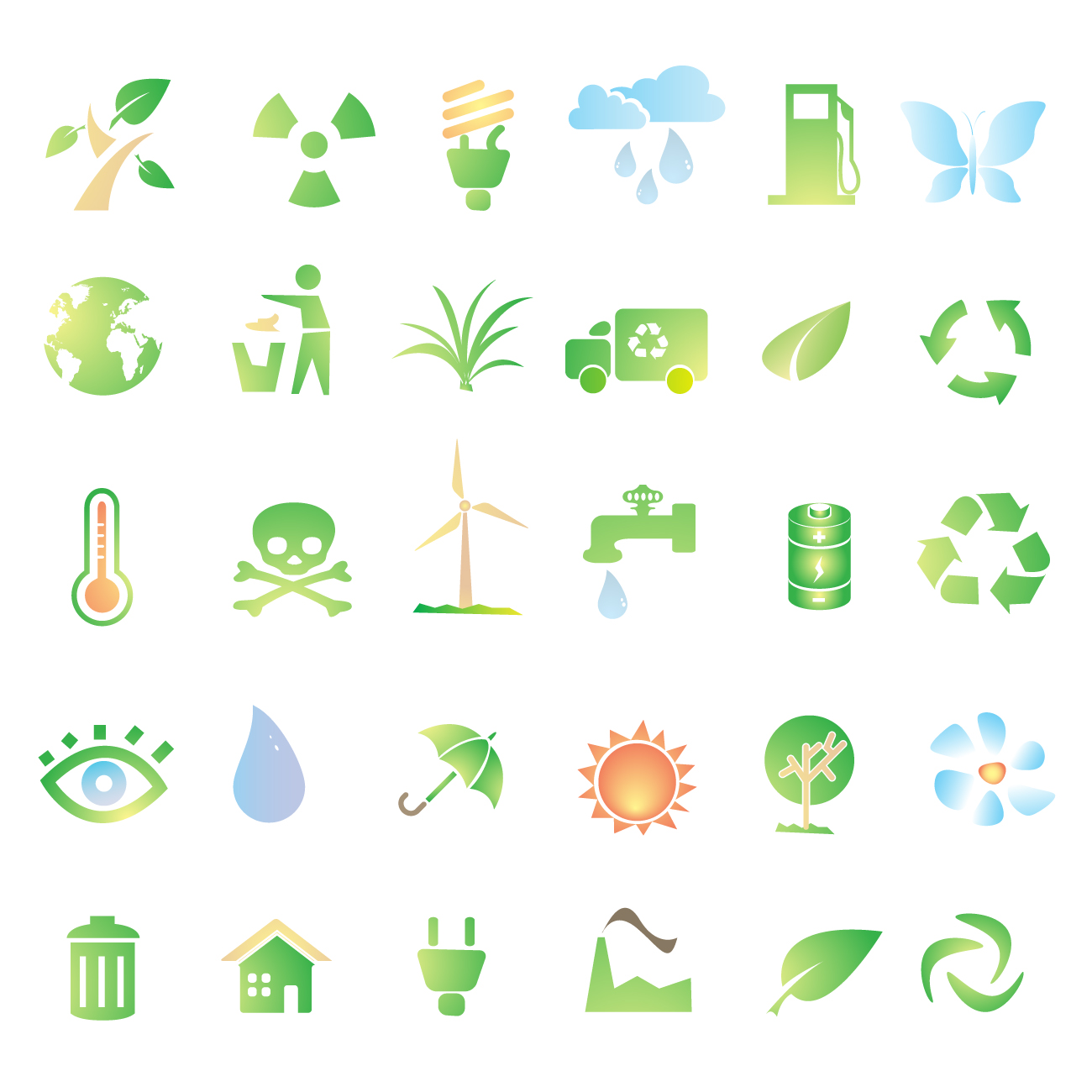 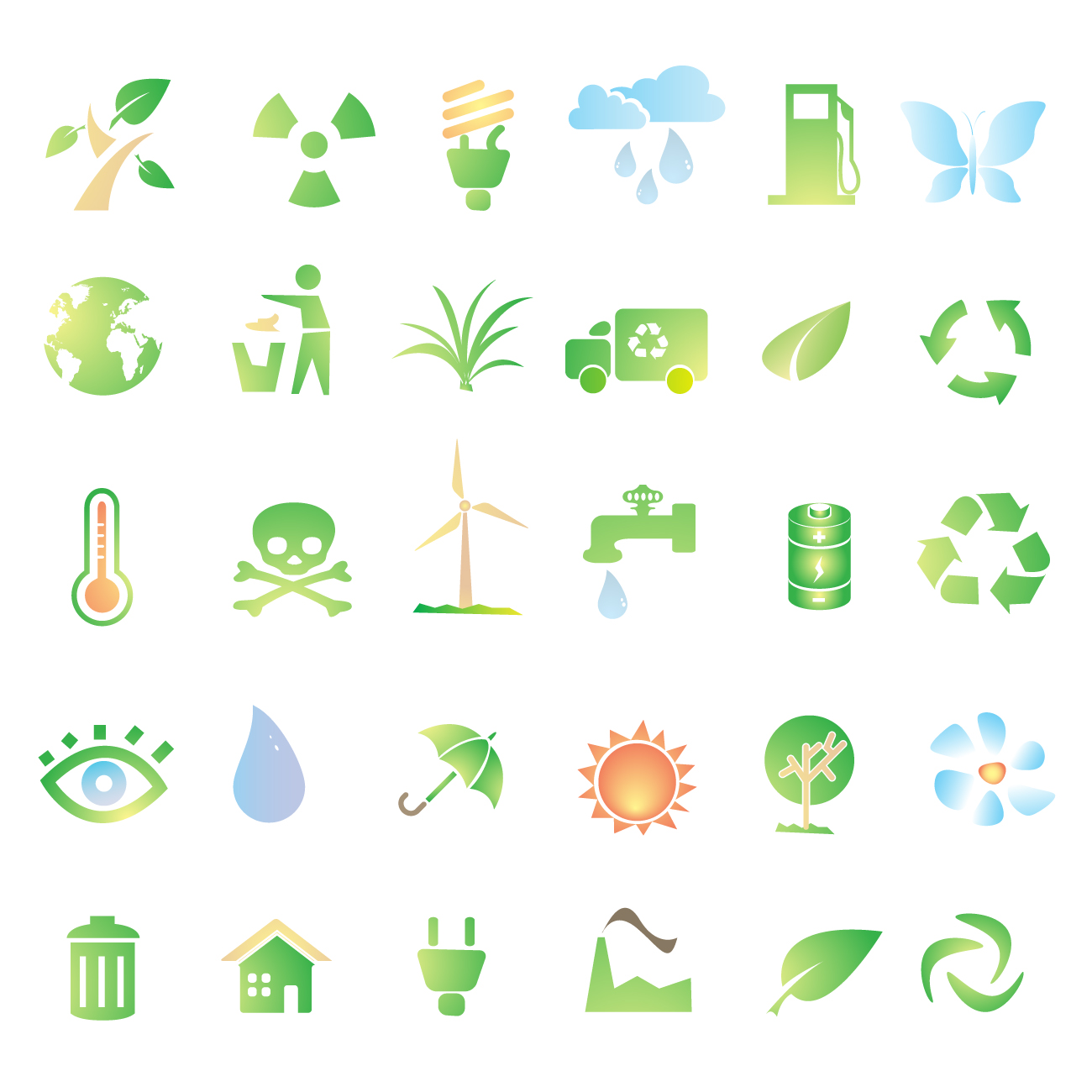 Nachhaltigkeit zahlt sich aus!
Anreize, Reputation und Effizienz
Die Regierungen bieten steuerliche Anreize für erneuerbare Energien und Nachhaltigkeitsinitiativen.
Ein nachhaltiges Ressourcenmanagement steigert den Ruf Ihres Unternehmens unter vielen anderen, weniger nachhaltigen Unternehmen.
Nachhaltigkeit schafft Vertrauen bei den Verbrauchern und erschließt neue Möglichkeiten.
Die Demonstration von Umweltverantwortung macht Ihre Organisation für gleichgesinnte Kunden attraktiv.
Wer in erneuerbare Ressourcen investiert, spart auf lange Sicht Geld.
Die Transparenz der Lieferkette kann zu einer höheren Zahlungsbereitschaft der Verbraucher führen.
Kleine Veränderungen, wie z. B. Recycling-Behälter und effiziente Wassernutzung, tragen zur Nachhaltigkeit bei und senken die Kosten.
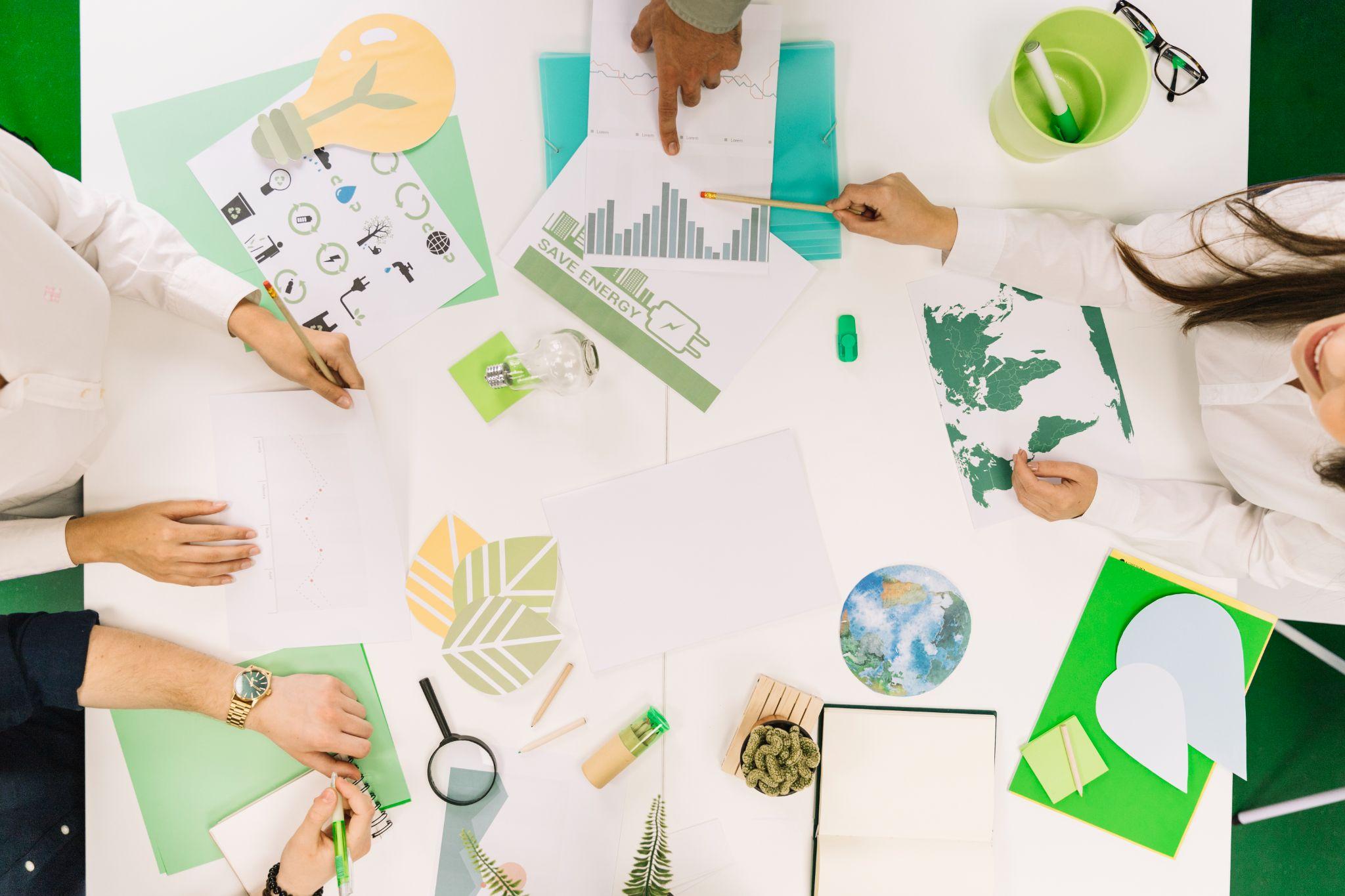 Indem sie diese Schritte befolgen und sich nachhaltige Praktiken zu eigen machen, können junge Unternehmer Unternehmen aufbauen und wachsen lassen, die nicht nur einen positiven Beitrag zur Umwelt leisten, sondern auch in einer zunehmend auf Nachhaltigkeit ausgerichteten Welt florieren.
Grüner Tourismus am Beispiel der Azoren, Portugal
Die natürlichen Ressourcen der 9 Inseln ermöglichen es den Einheimischen, nachhaltige touristische Attraktionen wie Walbeobachtungen zu entwickeln. 

Diese Region war einst für ihre Waljagd bekannt und ist heute eines der wichtigsten Walschutzgebiete der Welt.

Das Umdenken und die Investitionen in den Ökotourismus haben die Inselgruppe zu einem beliebten Ziel für Naturliebhaber und Wissenschaftler gemacht.
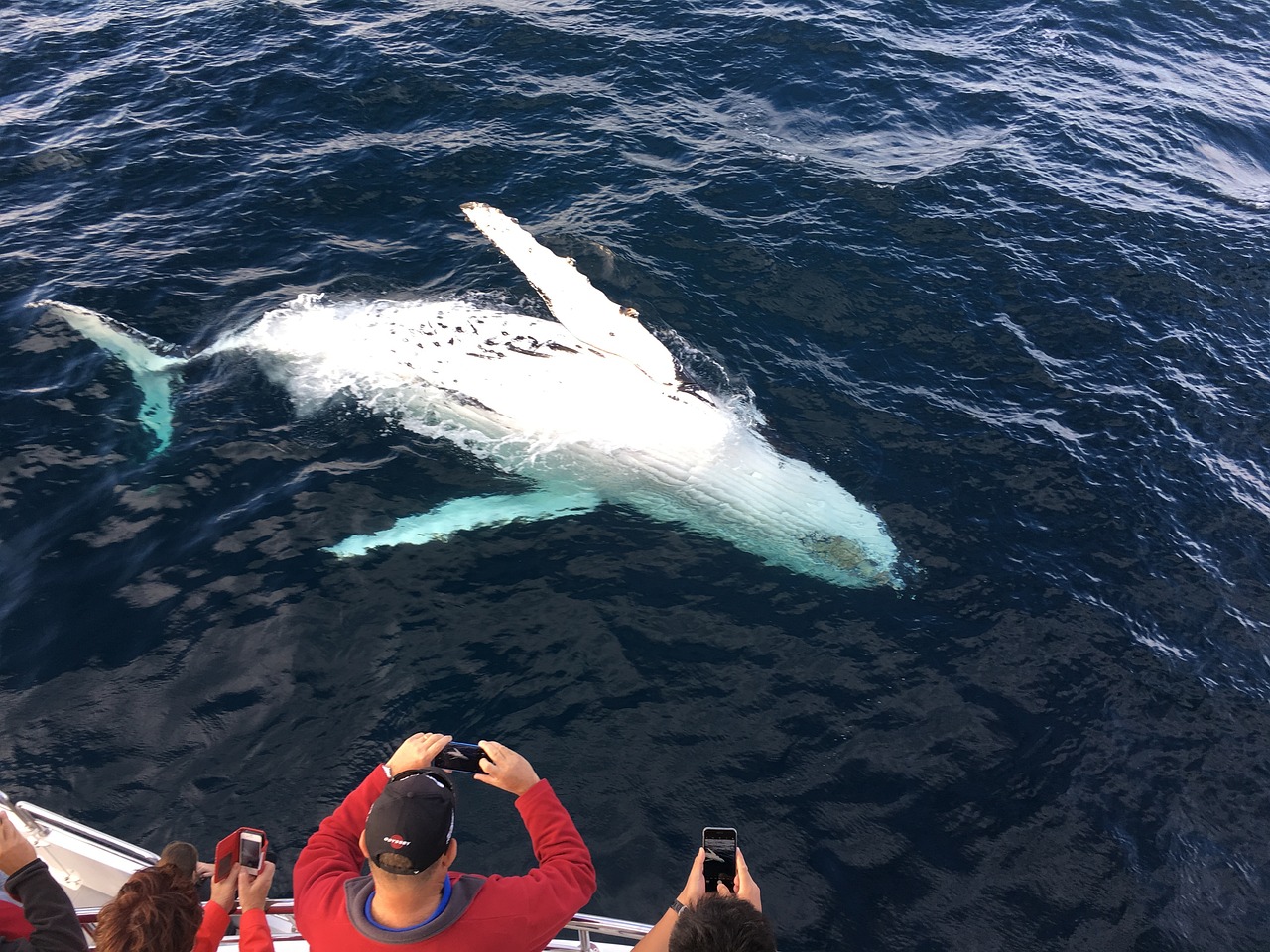 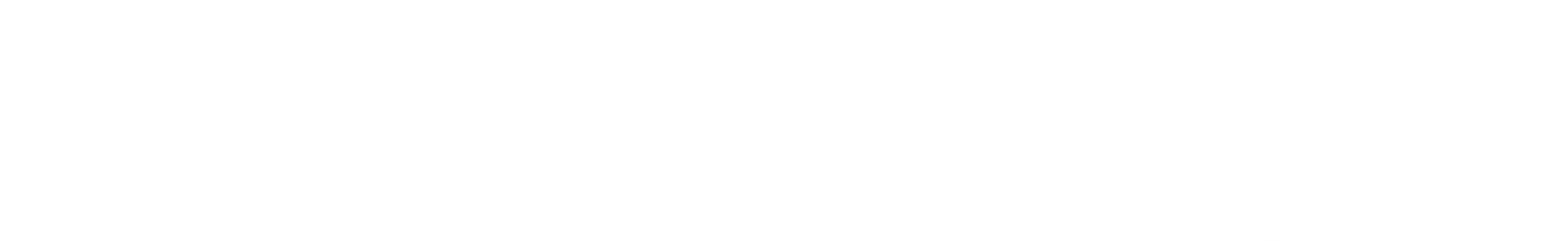 02
Management natürlicher Ressourcen und grüne InnovationenVideos
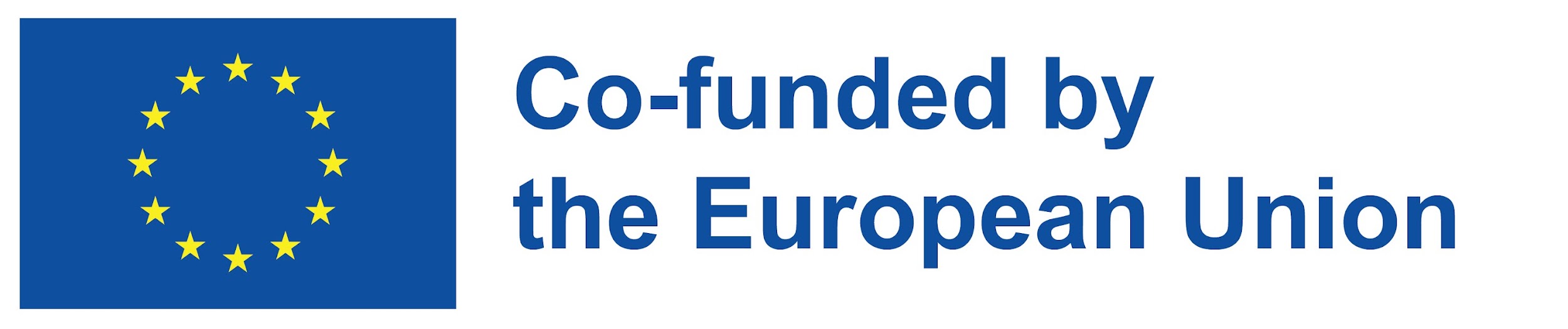 Videos zur Bewirtschaftung natürlicher Ressourcen
Bitte sehen Sie sich die folgenden Videos an und machen Sie sich Notizen zu den wichtigen Fakten. Präsentieren Sie im Anschluss die Kernthemen der Videos vor Freunden oder in einer Jugendgruppe! 

Warum ist die Nutzung natürlicher Ressourcen wichtig?
https://youtu.be/7pPa0mRCky4?si=YrqK6DLVBmkS9Oy2 

Bewirtschaftung natürlicher Ressourcen: Mit weniger mehr erreichen
https://youtu.be/ZERrpFwETgs?si=633yUWyOtyuFAX-V 

Biobasierte Innovation für die nachhaltige Nutzung natürlicher Ressourcen
https://youtu.be/jj1mtWiCEZQ?si=RlskQN8XVk4Db6qd
Task
Videos zur grünen Innovation
Schauen Sie sich die folgenden Videos an und erfahren Sie mehr über eine der gezeigten grünen Innovationsideen und stellen Sie sie Ihren Freunden oder einer Jugendgruppe vor! 

5 Unglaubliche umweltfreundliche Innovationen zur Rettung der Erde
https://youtu.be/vI1dBBfjAxQ?si=5p5vYn9FvpNYlacB 

22 Erfindungen zur Rettung der Erde
https://youtu.be/FWFb-8hFutY?si=vytgKRvFt8gmjS3X

Die futuristischen Bauernhöfe, die die Welt ernähren werden | Freethink | Zukunft der Ernährung
https://youtu.be/KfB2sx9uCkI?si=tYnoBk-NSDEaycvB
Task
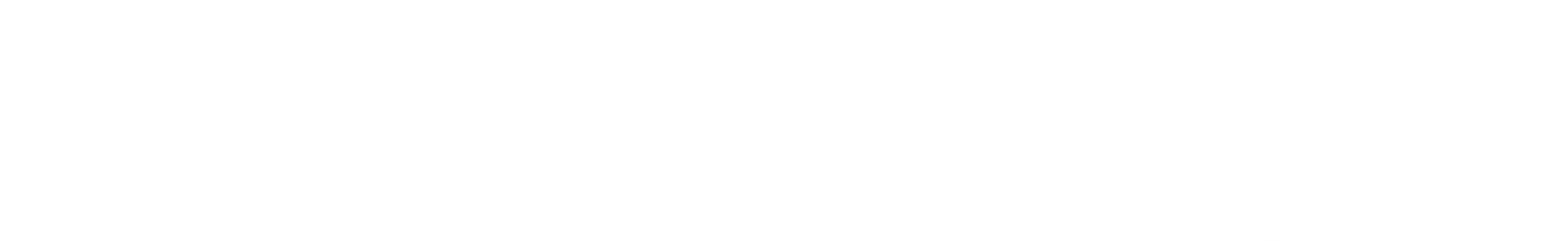 04
Öko-Innovation und Nachhaltigkeitsdesign im grünen UnternehmertumSelbstkontrolle
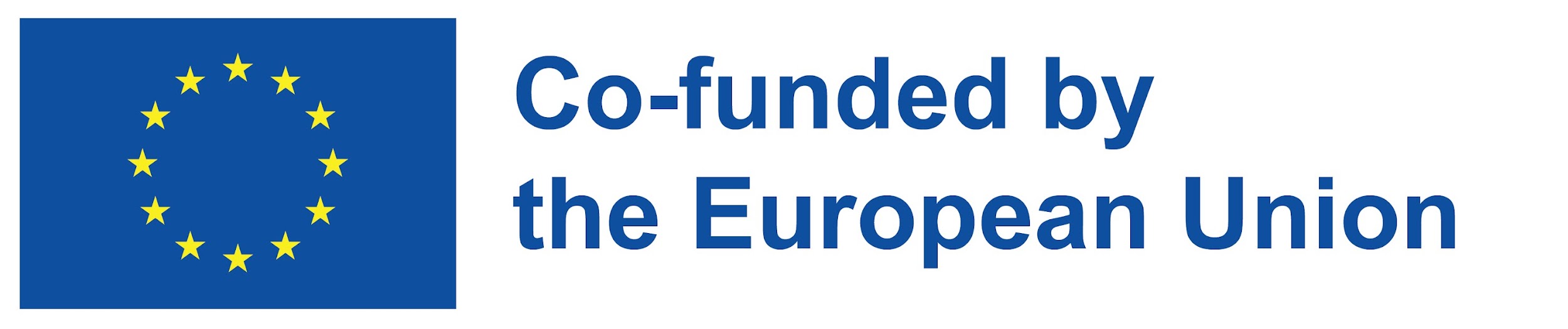 Selbsttest über natürliche Ressourcen und deren Verwaltung
Was sind natürliche Ressourcen?

a) Nur nicht-erneuerbare Stoffeb) Materialien, die ausschließlich durch menschliches Zutun entstanden sindc) Biologische, mineralische oder ästhetische Werte, die von der Natur ohne menschliches Zutun bereitgestellt werden
Definieren Sie Management natürlicher Ressourcen.
a) Ausbeutende Nutzung der natürlichen Ressourcenb) Nachhaltige Nutzung der Ressourcen mit strategischer Planungc) Bewahrung der natürlichen Ressourcen ohne menschliche Eingriffe
Welche Ökosystemleistungen werden nicht durch natürliche Ressourcen erbracht?
a) Internet-Diensteb) Verbrauchsgüter und Elemente des öffentlichen Wohls, einschließlich Bodenproduktivität und Luftreinigungc) Unterhaltungsdienstleistungen
Selbsttest über grüne Innovation und grünes Unternehmertum
Vervollständigen Sie den Satz
Die grüne Innovation ist die Nutzung neuer__________, ____________ und ___________ zur Minimierung der Umweltauswirkungen und zur Verbesserung des __________ Wachstums. Ein gutes Beispiel für grünes Unternehmertum ist _________, das nicht nur der lokalen Wirtschaft hilft, sondern auch Touristen für ______________ sensibilisiert.
Technologie
Nachhaltigkeit
Dienstleistungen
Wirtschaft
Ökotourismus
Prozesse
Referenzen und Links
Azores Getaways. (n.d.). Die Azoren: Waljagd bis Walbeobachtung auf den Azoren. Azores Getaways. Abgerufen von https://azoresgetaways.com/en-us/destination/azores/general-articles/whale-hunting-to-whale-watching-azores
Britannica, T. Editors of Encyclopaedia (2023, Oktober 16). natural resource. Encyclopedia Britannica. https://www.britannica.com/science/natural-resource
Chyhgryn, O. (2017). Grünes Unternehmertum: EU experience and Ukraine perspectives. CSIE Working Papers, Center for Studies in European Integration (CSEI), Academy of Economic Studies of Moldova (ASEM), Ausgabe 6, 6-13. September. 
Kapital kultivieren. (n.d.). Natürliches Kapital. Abgerufen von https://www.cultivatingcapital.com/natural-capital/
Epstein, C. (2023, August 18). Management natürlicher Ressourcen. Encyclopedia Britannica. https://www.britannica.com/money/topic/natural-resource-management
Ermakova, A., Oznobihina, L., & Avilova, T. (2020). Analyse des aktuellen Stands und der Merkmale der Verwaltung des Potenzials natürlicher Ressourcen. E3S Web Conf. 157, 03005. DOI: 10.1051/e3sconf/202015703005.
Gatley, N. (n.d.). Was ist nachhaltiges Ressourcenmanagement und wie erreicht man es? Britische Bewertung. Abgerufen von https://www.british-assessment.co.uk/what-is-sustainable-resource-management-and-how-do-you-achieve-it/
Kaim, M. (2018). Green Entrepreneurship Management in Portugal: The case of Azores Islands. In Wettbewerbsfähigkeit und Innovation in der wissensbasierten Wirtschaft [online]: Sammlung ausgewählter Beiträge: conf. Intern. sch., Sept. 28-29, 2018. Chisinau: ASEM. E-ISBN 978-9975-75-933-5.
Muralikrishna, I. V., & Manickam, V. (2017). Natural Resource Management and Biodiversity Conservation. In I. V. Muralikrishna & V. Manickam (Eds.), Environmental Management (pp. 23-35). Butterworth-Heinemann. ISBN 9780128119891. https://doi.org/10.1016/B978-0-12-811989-1.00003-8
Pinto-Rodrigues, A. (2023, November 1). Die Inseln, die von der Waljagd zur Walbeobachtung übergingen. CNN. Wiederhergestellt von https://edition.cnn.com/travel/article/azores-whalewatching/index.html
Sagoff, Mark. (1997). Konsumieren wir zu viel? The Atlantic Monthly - THE ATLANTIC. 279.
Toubes, D. R., & Araújo-Vila, N. (2022). Ein Überblick über die Forschung zum Tourismus in der grünen Wirtschaft. Economies, MDPI, 10(6), 1-18. Juni.
Vitalität. (n.d.). Warum ist eine nachhaltige Nutzung der natürlichen Ressourcen wichtig? Strategien für eine nachhaltige Nutzung der natürlichen Ressourcen. Abgerufen von https://vitality.io/why-is-sustainable-use-of-natural-resources-important/#strategiesforsustainableuseofnaturalresources
VLS (n.d.). Förderung einer nachhaltigeren Wirtschaft. VLS Umweltdienste. Abgerufen von https://www.vlses.com/2022/08/08/fostering-more-sustainable-business/
Xiang, X., Liu, C., & Yang, M. (2022). Wer finanziert grüne Innovationen in Unternehmen? International Review of Economics & Finance, 78, 321-337. ISSN 1059-0560. https://doi.org/10.1016/j.iref.2021.12.011.
Kontakt
Universität Paderborn
Abteilung Wirtschaftspädagogik Lehrstuhl Wirtschaftspädagogik II Warburger Str. 100
33098 Paderborn

http://www.upb.de/wipaed
Prof. Dr. Marc Beutner
Tel: +49 (0) 52 51 / 60 - 23 67
Fax: +49 (0) 52 51 / 60 - 35 63
E-Mail: marc.beutner@uni-paderborn.de
Ich danke Ihnen für Ihre Teilnahme.Haben Sie irgendwelche Fragen?